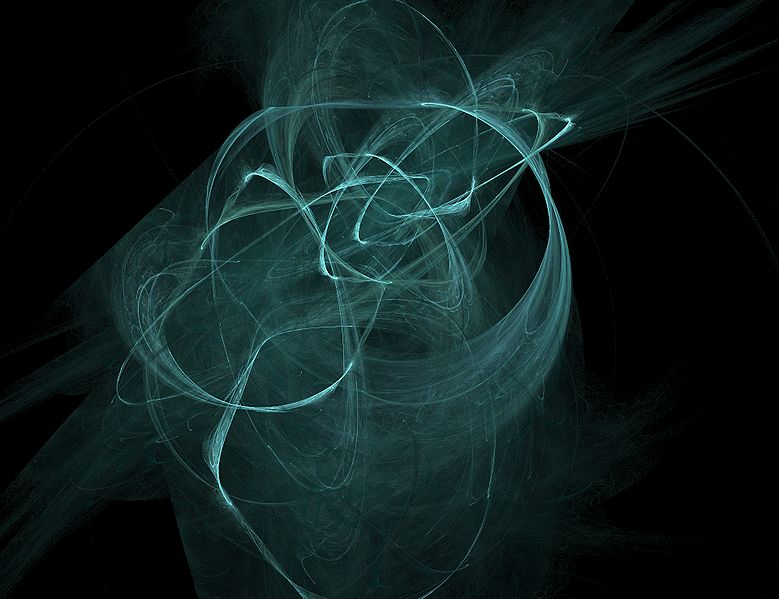 Next-generation controlled vocabularies
Jenn Riley
Head, Carolina Digital Library and ArchivesThe University of North Carolina at Chapel Hill
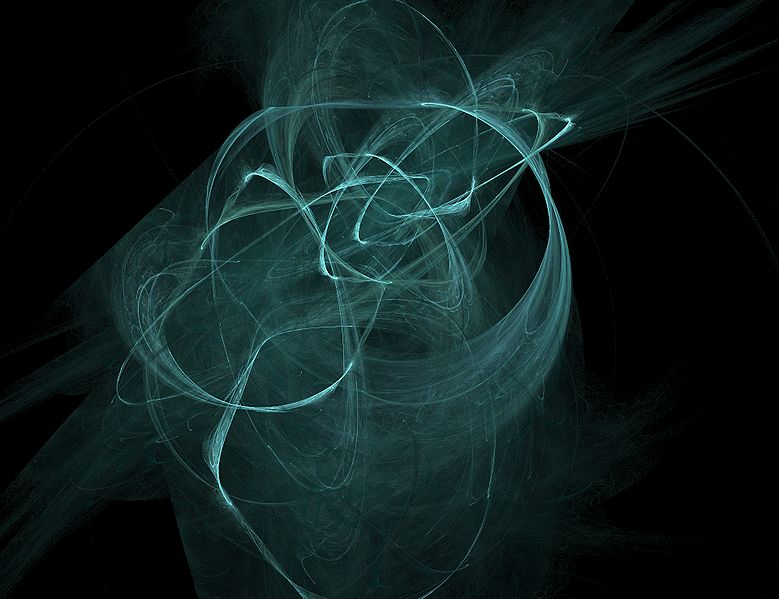 Moving from literary warrant  to user warrant
[Speaker Notes: LCSH etc’s model is wait to add a term until a book (a scholarly work, a secondary source) is about a topic. A user warrant approach would consider common usage in the wild as a reason for incorporating it into a vocabulary.

Language changes. Embrace that fact, don’t fight it.]
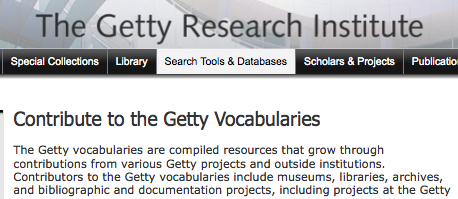 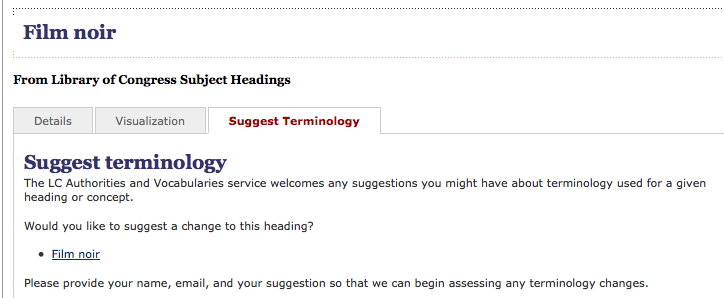 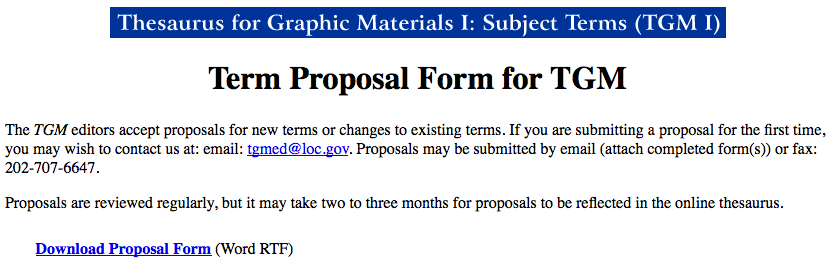 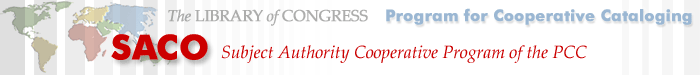 [Speaker Notes: This is the old model. You can petition us for an addition or a change. Please rest assured we’ll give it all due consideration. Vocabularies need strong gatekeepers. This model leads to terms like “cookery” and “electric lamp, incandescent” and “Afro American” sticking around for way too long.]
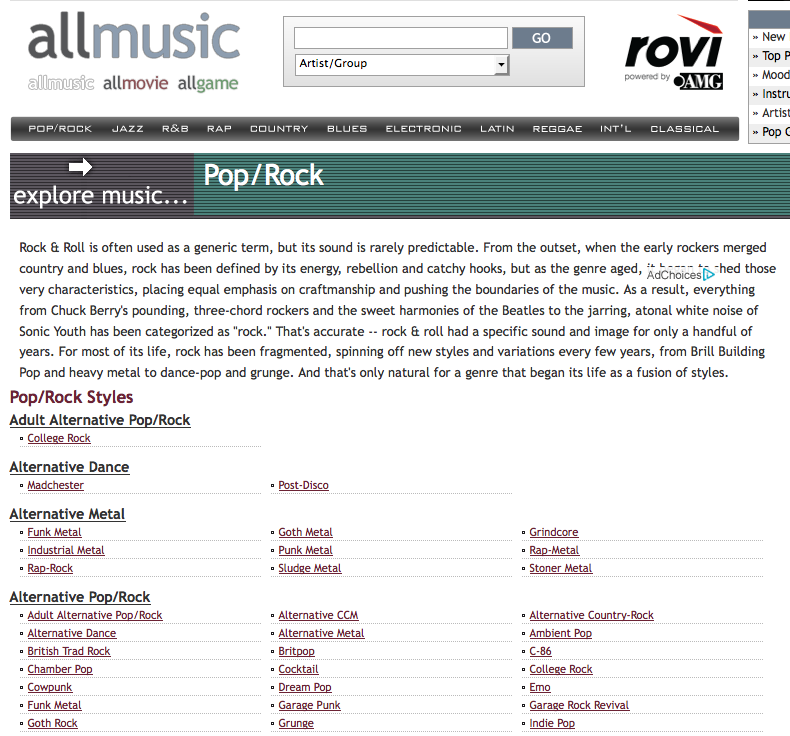 [Speaker Notes: This is an industry approach. It’s still curated, but it’s more responsive to the quick evolution of this particular domain. The specialist nature of this site facilitates this approach – people who really know music are making the decisions. This is a glimmer of a trend in the community – assign metadata creation responsibilities to subject experts rather than description experts.

Performing arts are living arts – new genres coming and going. They’re both the subject of scholarly study and a vital part of popular culture. 

These terms come and go, but the styles do as well. It’s reality, and we need to deal with it.]
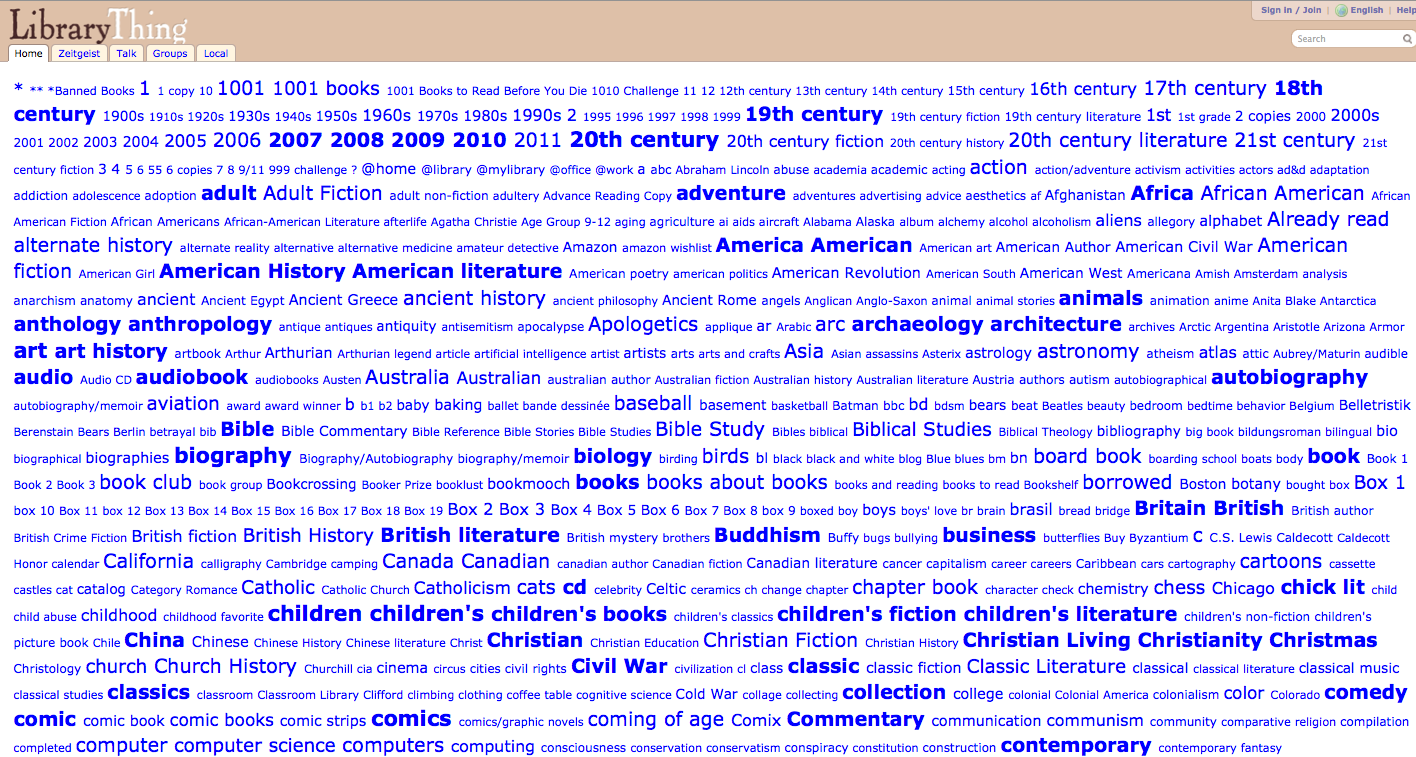 [Speaker Notes: Look at these useful terms! There’s some junk in here too. Wait, your catalog doesn’t have junk in it?

Some of these terms are more useful that others. That’s the case for LCSH too.

One thing this approach is missing is hierarchy of the vocab. We’ll get back to this later, because it is an important topic.]
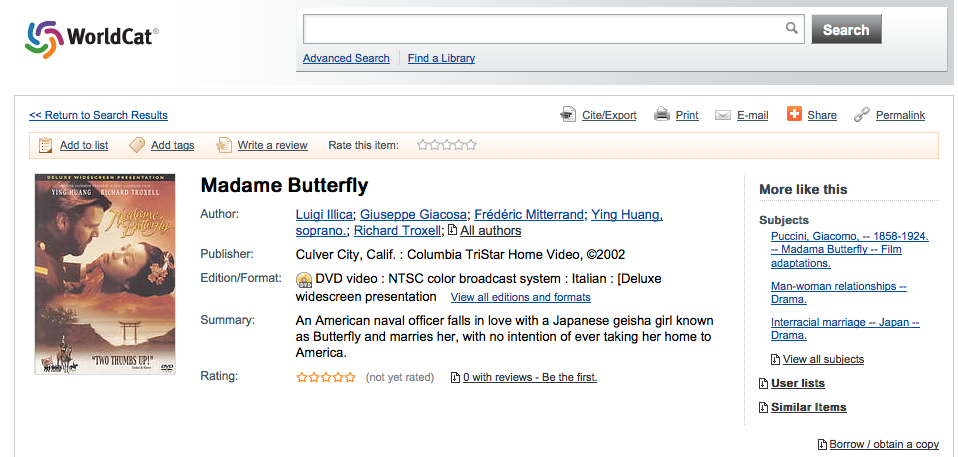 [Speaker Notes: This isn’t users creating a vocabulary, but it’s a step.]
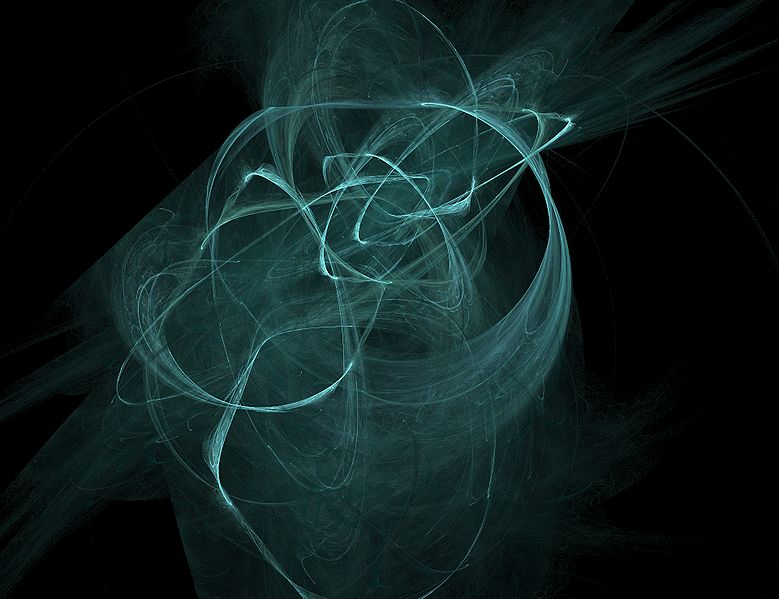 Linked Data
[Speaker Notes: (Explain what it is briefly.) Goal is to make this valuable data of the web.]
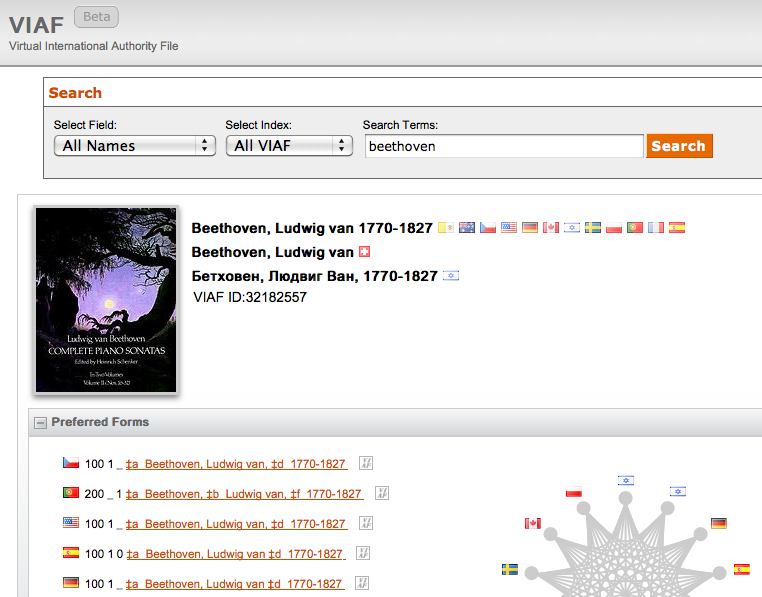 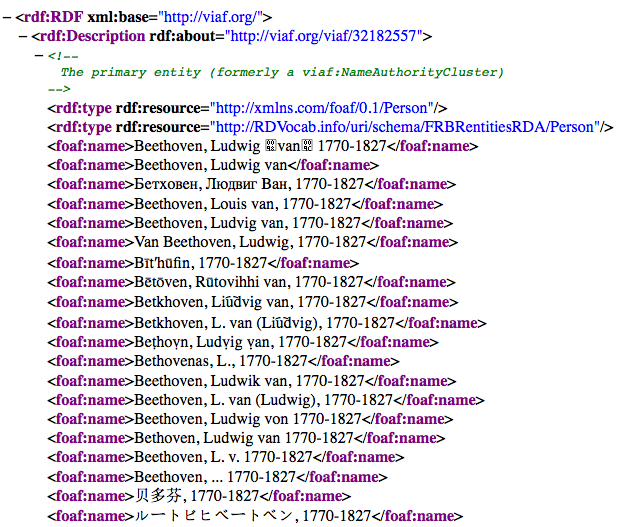 [Speaker Notes: Lots of activity in this area for libraries. Vocabularies are some of the first to go LD, before bibliographic info. 

This is a pretty simple example. Mechanisms to make the URI dereferencable for software applications but pretty for humans.

These triples could be combined with others from many different sources to do really interesting stuff. This is the next generation – share our data so others (and us) can do really interesting stuff with it. We’ve got good data in our controlled vocabularies. Especially name files, but subject files could be useful too. (More so if they’d be more user-friendly. What if the AllMusic genre list was encoded in RDF?]
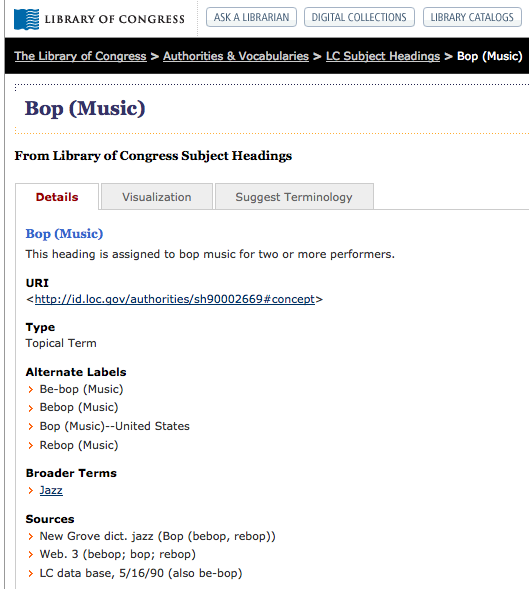 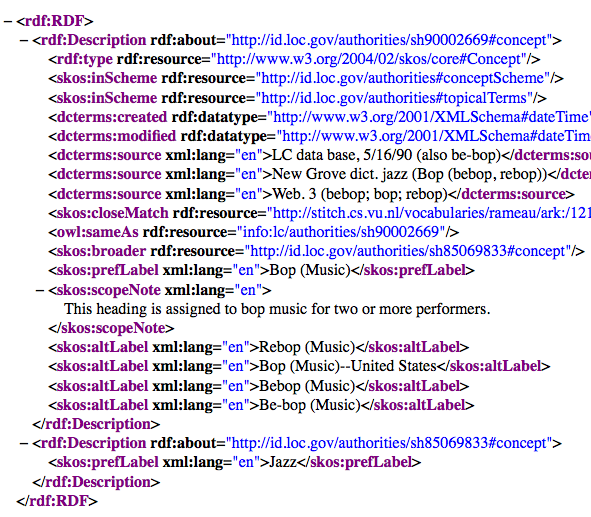 [Speaker Notes: And here’s another example of a ridiculous subject heading. But more to the point: this is Linked Data too.

Causing a renewed interest in automatic term expansion. Use/Use for. BT/NT. RT?
This was certainly possible before, but a big advantage of this approach is the publicity given to relationships. The statement rather than the record as the unit of description mandates that links and trails be followed in a way that wasn’t as obvious before. Somehow leveraging the syndetic structure now seems more doable.]
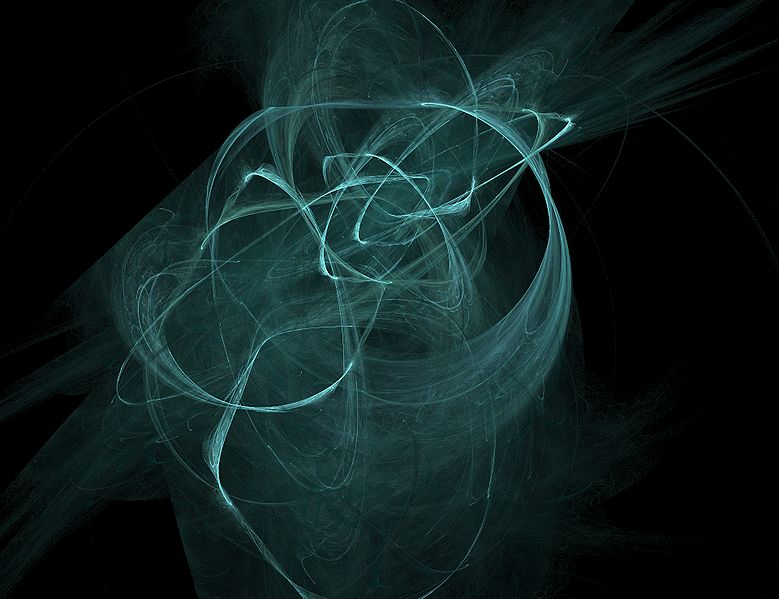 Getting serious (for real this time) about isness and aboutness
[Speaker Notes: Long standing confusion on this issue. But there’s real movement recently.

MARC 655 has been around a while, but LCSH just now catching up.]
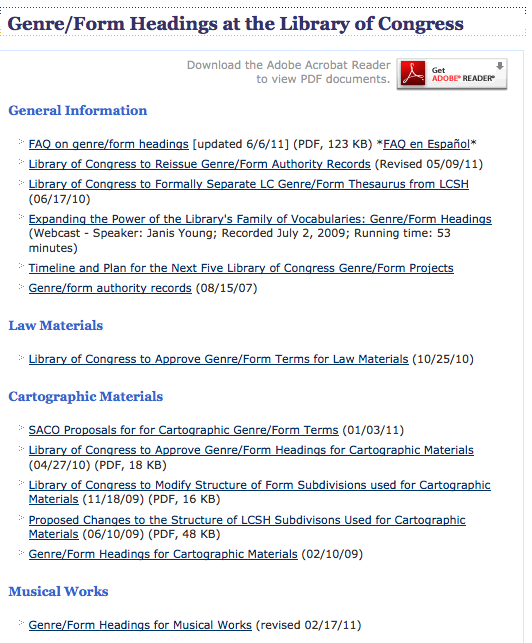 Law

Cartographic
Music

Moving image/radio
[Speaker Notes: Used to have symphony/symphonies problem. This was bad.

Moving to Library of Congress Genre/Form Terms for Library and Archival Materials (LCGFT)

Performing arts, time based media particularly susceptible to this issue. More on that in a moment.

This is making us more comfortable with multiple vocabularies.]
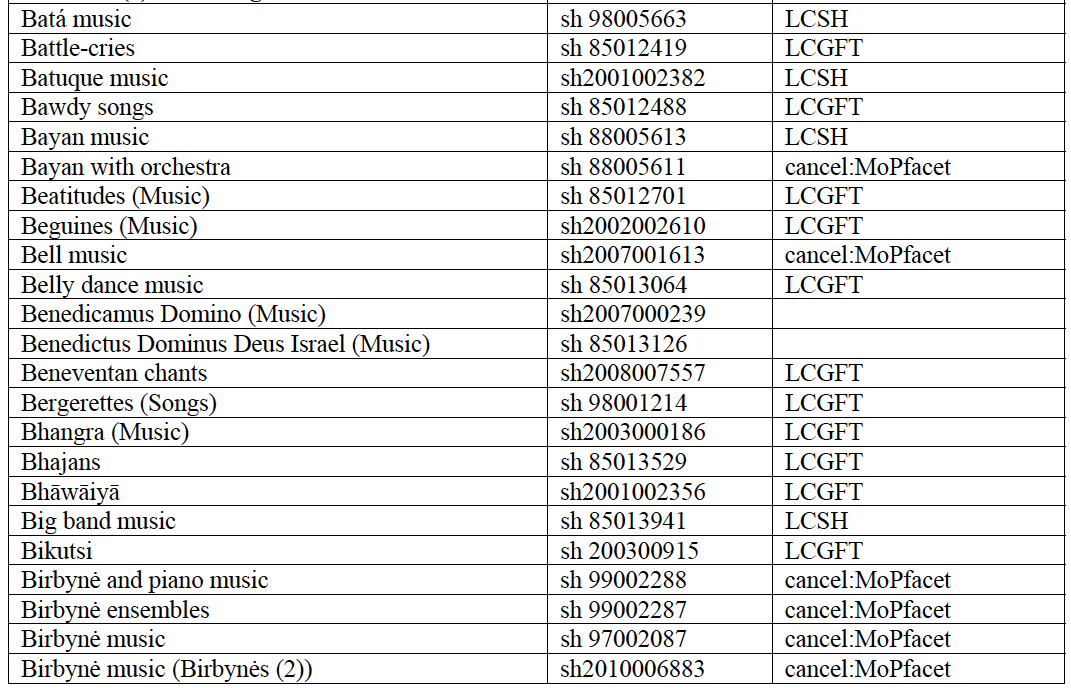 Proposed disposition of some LCSH music terms
[Speaker Notes: 1990s Music Thesaurus project, never really took off.

Separating genre from medium of performance REALLY difficult. Similar problem in other performing arts – characteristics of the work itself vs peforming style, etc. Really need to figure out what it is you’re trying to capture.
Analog in painting – style vs. medium. Parallels in other performing arts as well.

But have to balance this w/ ease of implementation. How to have conceptual rigor w/ user input?]
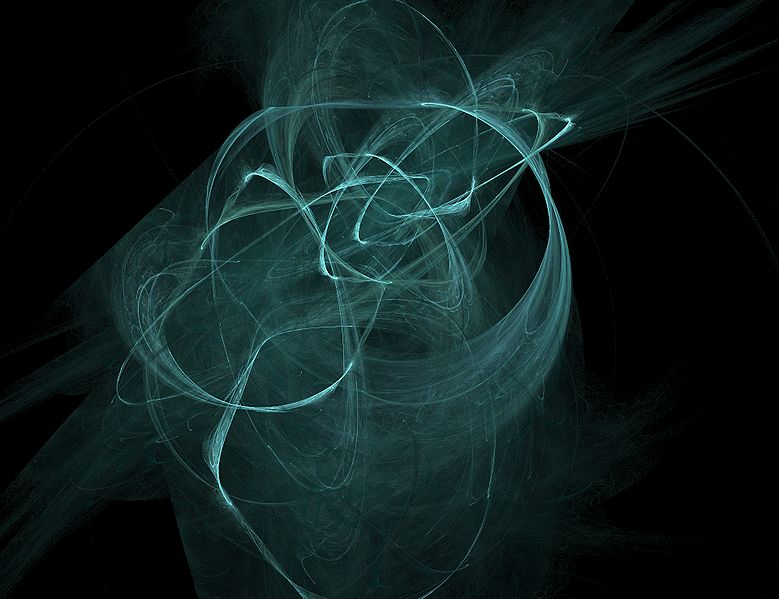 What does this mean for me?
[Speaker Notes: Defining vocabs – use these principles, be cognizant of new uses.

We’re at a time when we’re trying to simultaneously streamline and create more conceptual rigor. This isn’t impossible, but we’ll have to be creative.]
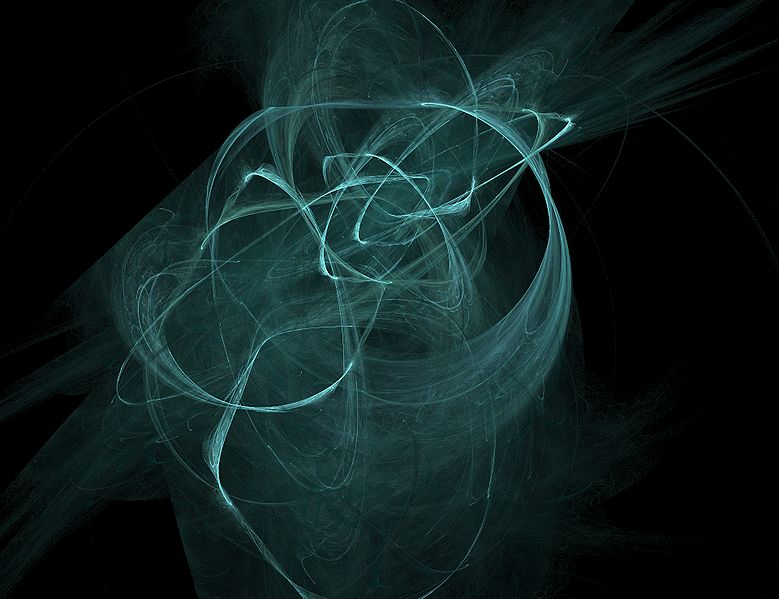 Thank you!
jennriley@unc.edu
Fractal image by Jonathan Zanderhttp://commons.wikimedia.org/wiki/File:Wires_Apophysis_Fractal_Flame.jpg
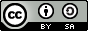 CC BY-SA 3.0